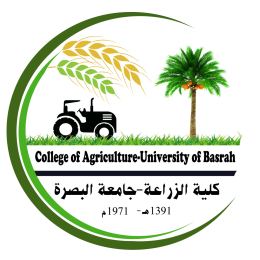 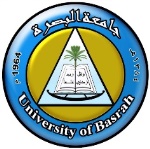 انتاج خضر/2
الاستاذ المساعد الدكتور نوال مهدي حمود
قسم البستنة وهندسة الحدائق
كلية الزراعة-جامعة البصرة
البصرة-العراق
2022 – 2021 
albayatyNawal@gmail.com
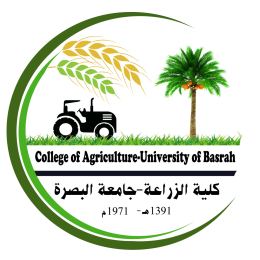 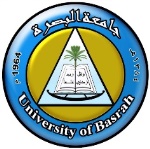 العائلة  النيجلية Graminae
الذرة الحلوة
م10 الثلاثاء 31/ 5/ 2022
الذرة الحلوة
- الاسم الانكليزي Sweet Corn
- الاسم العلميZea mays var. rugosa(L.)Bonof.
الذرة الحلوة
تعريف بالمحصول
يشبه نبات الذرة الحلوة نبات الذرة الحلوة الحقلية، 
ويختلف عنه في ارتفاع محتوى حباته من السكر عندما تكون في الطور الحليبي او العجيني المبكر وتكون مجعدة وشفافة عند جفافها 
وكذلك احتواء العرانيس على الاوراق العلمية (الاوراق المتصلة بالعرنوس)،
الذرة الحلوة
تعريف بالمحصول
ويعود الطعم الحلو الى احتواء السويداء على نسبة مرتفعة من السكر, 
كما ان معظم الكربوهيدرات فيها تكون سكر
 لفقدان الحبوب القدرة على تحويل معظم السكر المتكون الى نشأ، 
بسبب وجود جين متنحي يمنع ذلك.
الذرة الحلوة
تعريف بالمحصول
الذرة الحلوة من المحاصيل غير الشائعة في العراق رغم ارتفاع قيمتها الغذائية فهي غنية بالكربوهيدرات وتحتوي على كميات جيدة من فيتامين A و C بالاضافة الى كميات لاباس بها من الفسفور والبوتاسيوم, 
وتعد مصدراً للطاقة المرتفعة الا انها ذات محتوى منخفض من الحامض الاميني اللايسين Lysine، وقد تم انتاج اصناف جديدة ذات محتوى مرتفع من هذا الحامض،
الذرة الحلوة
تعريف بالمحصول
وكلما نضجت الذرة الحلوة تصبح غنية بالطاقة 
ولكنها تبقى فقيرة في النوعية بسبب زيادة محتواها من النشأ وتصلب حبوبها التي هي الجزء المستعمل في الاكل
 إذ تؤكل العرانيس كاملة بعد سلقها بالماء والملح او مشوية، 
وتؤكل حبوبها الناضجة مطبوخة بعد نقعها بالماء وتستعمل طازجة او مجمدة او صلبة. 
موطنها الاصلي امريكا. ............................... يتبع
الذرة الحلوة
المناخ الملائم
تنمو الذرة الحلوة في مختلف الظروف المناخية الا انها تعد من نباتات الجو الحار, وتموت نباتاتها عند تعرضها للصقيع ويضرها الجو البارد, 
ويتطلب انبات بذورها وظهور البادرات فوق سطح التربة ان تكون درجة حرارة التربة اكثر من 10 م◦,
 وتتراوح درجة حرارة التربة الملائمة لانبات البذور بين  16 – 32 م◦, 
الا ان درجة الحرارة المثلى لانبات العديد من اصناف الذرة الحلوة تتراوح 30 – 32 م◦,
الذرة الحلوة
المناخ الملائم
ويتطلب نموها ونضجها موسم خال من الصقيع لمدة 85 – 120 يوما ودرجات حرارة بين 16 – 32 م◦ خلال الموسم , 
ويجب ان لاتزيد درجة الحرارة عن 35م◦ لان ذلك يعيق عملية الاخصاب إذ يؤدي الى عقم حبوب اللقاح وانتاج عرانيس قليلة البذور،
 كما تؤثر درجات الحرارة المرتفعة على معدل تحول السكريات الى نشأ وتسبب خفض نوعية الحبوب، 
ويشجع التفاوت بين درجة حرارة الليل والنهار على تكوين الخلفات.
الذرة الحلوة
المناخ الملائم
يتطلب نمو النبات والحصول على حاصل وفير كمية كافية من الامطار الساقطة 
وان تكون موزعة بانتظام اثناء الموسم
وتؤدي قلة الرطوبة اثناء الجو الحار الى عدم نمو النبات وقلة الحاصل, 
وقد تسبب ايضا الى قصر السلاميات 
وتؤثر في اغلفة العرانيس وزيادة حجم حبوب الذرة الحلوة،
الذرة الحلوة
المناخ الملائم
ويحتاج النبات الى توفر رطوبة جيدة في التربة خاصة في الفترة الحرجة التي تسبق تكون الحرير Silk، 
وتؤثر الامطار الشديدة على تزهير وحاصل النباتات، وتعيق الرطوبة الزائدة في التربة نمو وتطور النباتات، 
وتسبب الرياح الجافة الساخنة انخفاض كمية حبوب اللقاح المتوفرة لعملية الاخصاب, 
وتؤدي الرياح الشديدة الى انتشار حبوب اللقاح وعدم حدوث الاخصاب بالاعضاء الانثوية (الحرير) بالاجزاء السفلى.
الذرة الحلوة
المناخ الملائم
تبين من الدراسات ان تأثير الفترة الضوئية في نمو نبات الذرة الحلوة ضئيل جدا, 
وبصورة عامة فهي تعد من نباتات النهار القصير،
 إذ تسرع النباتات في التزهير اذا كان طول النهار اقل من 12 – 14 ساعة, 
ويتأخر التزهير اذا كان طول النهار اكثر من ذلك،
الذرة الحلوة
المناخ الملائم
وتختلف الاصناف في استجابتها للفترة الضوئية فالاصناف المبكرة النضج التي تزرع في الشمال متأقلمة لنهارات الصيف الطويلة الباردة وهذه الاصناف لاتنمو جيدا في الجنوب، 
اما الاصناف التي تزرع في الجنوب فإنها تستجيب لنهار الصيف القصير واذا زرعت هذه الاصناف (الجنوبية) بالشمال فانها لاتزهر (لاتكون الخصلة والعرنوس) الى ان يقصر النهار في الخريف, 
وتنمو هذه النباتات في ارتفاعات قد تصل فيها درجة الحرارة الى 3م◦ الا انها نادرا ما تنتج حاصلا جيدا من العرانيس قبل ان يقتلها الصقيع،
الذرة الحلوة
المناخ الملائم
ويمكن زراعة اصناف الذرة الحلوة المتأقلمة مع النهار القصير ودرجات الحرارة المرتفعة في المناطق التي قد يصل ارتفاعها الى 2000م عن مستوى سطح البحر, 
وتعطي خلفات اكثر في المناطق التي يزيد ارتفاعها عن ذلك. ............... يتبع
الذرة الحلوة
التربة الملائمة و طريقة و موعد الزراعة
تنمو الذرة الحلوة في معظم انواع الترب وافضلها المزيجية الجيدة الصرف الغنية بالمادة العضوية,
 وتفضل الترب المزيجية الرملية لانتاج حاصل مبكر لانها تسخن بسرعة في الربيع عند ارتفاع درجة الحرارة, 
ويمكن الزراعة في الترب المزيجية الطينية الثقيلة، 
وتزرع في الترب الغرينية او الطينية اذا كان الغرض من زراعتها هو للحصول على حاصل متأخر او للتعليب.
الذرة الحلوة
التربة الملائمة و طريقة و موعد الزراعة
تنمو نباتات الذرة في مدى واسع من الحموضة بين 7 – 5.5 
وتؤدي زراعتها في ترب قليلة الحموضة الى نقصان الحاصل, 
وتقاوم ملوثات الهواء وخاصة الـ So2.
الذرة الحلوة
التربة الملائمة و طريقة و موعد الزراعة
تتم الحراثة في الخريف بالنسبة للترب الثقيلة إذ يساعد ذلك على تحضيرها مبكرا في الربيع, 
اما بالنسبة للترب الخفيفة المعرضة للغسل والانجراف فتتم حراثثتها في الربيع,
وتقسم الارض الى مروز تتراوح المسافات بينها من 60 – 90 سم 
وتزرع البذور على عمق 2 – 3 سم في جور على ابعاد 30 – 45 سم، 
وتخف النباتات الى نبات واحد في الجورة عندما يصل طولها 10 – 15 سم، 
كما  ان عدم اجراء الخف والزراعة المتقاربة يؤديان الى نقصان حجم العرانيس ونوعية الحاصل.
الذرة الحلوة
التربة الملائمة و طريقة و موعد الزراعة
في العراق ينصح بزراعة البذور على مروز بعرض 75 سم 
والمسافة بين النباتات 25 – 30 سم 
والمهم عند تحديد مسافات الزراعة
 وان يؤخذ بنظر الاعتبار الاختلافات في طبيعة النمو للاصناف المختلفة.
الذرة الحلوة
التربة الملائمة و طريقة و موعد الزراعة
تزرع الذرة الحلوة بعد زوال خطر الصقيع ويعمد المزارعون الى اتباع طريقتين للحصول على فترة طويلة من موسم النمو وتوفر المحصول بصورة مستمرة اثناء الموسم هي:
1- زراعة نفس الصنف زراعة تتابعية في مواعيد مختلفة تتراوح المدة بينها 10 – 14 يوما. 
2- زراعة اصناف تنضج في اوقات مختلفة من الموسم (مبكرة ومتأخرة النضج) في موعد واحد. 
وسواء زرعت الذرة الحلوة تتابعية او اصنافا مختلفة فانه يجب ان تزرع في قطع او Block للتاكد من حصول التلقيح الخلطي, 
وفي العراق تزرع في عروتين ربيعية في اذار وخريفية في آب. ............... يتبع
الذرة الحلوة
التسميد
يتطلب نبات الذرة الحلوة كميات كبيرة من الاسمدة، ويستنفذ النبات حوالي  13كغم من النتروجين و 4 كغم من الفسفور و 7 كغم من البوتاسيوم للدونم لانتاج حاصل  300كغم من العرانيس للدونم، 
وتحت معظم الظروف يجب اضافة 3 – 4 أضعاف هذه الكمية الى التربة لتوفر الظروف الغذائية الكافية لنمو النبات، 
وتختلف متطلبات النبات من الاسمدة تبعا لخصوبة التربة ونوعها والظروف الجوية السائدة وموسم الزراعة ودرجة تعرضها للغسل Leaching، 
وعادة يضاف حوالي 6 طن من السماد الحيواني القديم للدونم عند تحضير التربة،
الذرة الحلوة
التسميد
اما الاسمدة الكيميائية فيجب اضافة كميات كافية منها وخاصة النتروجين، 
إذ يمكن ان تؤثر الاسمدة النتروجينية على عدد صفوف حبوب الذرة في العرنوس اذا اضيفت عند زراعة البذور
 الا ان مستوى النتروجين المضاف يرتبط ايضا بكثافة النباتات, 
فضلا عن ان المستويات العالية من السماد تسمح بزراعة النباتات على مسافات متقاربة,
 ويتبع ذلك زيادة الحاصل في وحدة المساحة,
 كما ان طول العرنوس وارتفاع النبات ووزن النمو الخضري يرتبط ارتباطا وثيقا بجاهزية النتروجين اثناء مراحل النمو,
الذرة الحلوة
التسميد
وينصح باضافة الاسمدة الكيميائية بموازاة خط النباتات على عمق 2.5 سم وعلى بعد حوالي 5 سم من البذور إذ تعطي حاصلا اكبر مما لو اضيفت الاسمدة للبذور، 
وتضاف الاسمدة الكيميائية بمعدل 25 – 28 كغم نتروجين/ دونم  في التربة الثقيلة وعند الزراعة المتأخرة، 
اما في التربة الخفيفة والزراعة الربيعية المبكرة فيجب زيادة كمية النتروجين المضاف بما يصل الى حوالي 30 كغم نتروجين/ دونم 
كما ينصح باضافة 12 – 28 كغم فسفور/ دونم  و
 15 كغم بوتاسيوم/ دونم في التربة الفقيرة بهذا العنصر. ................................ يتبع
الذرة الحلوة
الري
ان جذور نباتات الذرة الحلوة الصغيرة سطحية وتنتشر كلما تقدم النبات في العمر وقد تصل الى عمق 90 سم, 
ويروى الحقل بعد الزراعة مباشرة 
ثم يكرر كلما دعت الحاجة اعتمادا على الظروف الجوية السائدة والمنطقة وموسم الزراعة وغيرها.
الذرة الحلوة
الري
يعد انتظام توفر مياه الري اساسيا خاصة عندما يكون المحصول في مرحلة النمو النشيط، 
وعندما تكون الامطار غير كافية لمنع تعرض النبات للشد المائي، 
وتزداد متطلبات النبات للماء مع تطور النمو الى وقت التلقيح، 
وان اهم فترة لاضافة الماء هي فترة الاخصاب عندما يبدا الحرير بالتكون في الفترة الاولى من تكون العرنوس،
 كما ان تعرض النبات للشد المائي يؤدي الى ذبول شديد وبالتالي يسبب نقصانا في الحاصل،
الا ان اكبر ضرر ينتج عند تعرض النبات للجفاف اثناء تكون الحرير.
الذرة الحلوة
الري
يسبب الجو الحار التفاف اوراق النبات لمدة ساعة او ساعتين وليس هناك خطر في ذلك ولكن اذا بقيت الاوراق الى الصباح الباكر فان ذلك يعد مؤشرا على التعطيش وانه يجب اجراء عملية الري، 
وان توفر مياه الري بصورة كافية يرتبط بطول ووزن وقطر العرنوس وبعدد العرانيس القابلة للتسويق التي يتوقع انتاجها. ........................... يتبع
الذرة الحلوة
العزق و التعشيب
ان الهدف الرئيس من اجراء عملية العزق هو مكافحة الادغال
 والهدف الثانوي هو تفكيك التربة وخاصة تصلب قشرة التربة في الترب الثقيلة، 
وبصورة عامة يجب ان يكون العزق سطحيا وخاصة بالقرب من النباتات لتجنب الاضرار بجذور النباتات السطحية, 
ولتجنب العزق العميق يجب القضاء على الادغال عندما تكون صغيرة، 
وعندما يكون الجو حارا او جافا يجب عدم تعريض التربة الرطبة للهواء الجاف, 
لان ذلك يؤدي الى تبخر الرطوبة وبالتالي فقدانها من النباتات، 
وتحت الظروف الاعتيادية يمكن ان يجرى العزق على النحو الآتي:
الذرة الحلوة
العزق و التعشيب
1- العزقة الاولى يجب ان تكون قريبة من نباتات المحصول لتفكيك التربة وأتاحة الفرصة لنمو الجذور الثانوية. 
2- العزقات التالية يجب ان تكون سطحية نسبيا وبعيدة عن نباتات المحصول, كما يجب استعمال الآت العزق السطحية لتجنب الاضرار بالجذور الموجودة تحت سطح التربة مباشرة.
3- يجب ايقاف العزق عندما يكون الساق الرئيس قديما الى نصف ارتفاعه النهائي مالم تكن الادغال منتشرة او ان التربة قد تصلبت قشرتها بعد امطار غزيرة، ويمكن ازالة الادغال ايضا عند اجراء عملية الخف ثم تتكرر العملية كلما دعت الحاجة الى ذلك. ........................ يتبع
الذرة الحلوة
ازالة الخلفات : Suckering
يتوقف عدد الخلفات Suckers التي ينتجها نبات الذرة الحلوة على الصنف، 
وهي عادة تنشأ من السيقان الثانوية Tillers  الموجودة في العقد السفلى من الساق القريبة من سطح التربة، 
ويعتقد ان ازالة الخلفات تؤدي الى زيادة كمية الحاصل وحجم العرانيس والتبكير في النضج 
وليس هناك دليل علمي على ان ازالتها تسهل عملية الحصاد الميكانيكي،
 وقد وجد بعض الباحثين ان اجراء هذه العملية قد ادى الى نقصان في الحاصل، لذا فقد توقف اكثر المزارعين عن اجرائها. ............................. يتبع
الذرة الحلوة
النضج والحصاد و كمية الحاصل
ينتج كل نبات ذرة حلوة على الاقل عرنوسا كبيرا واحدا،
 وقد تنتج العديد من الاصناف في وقت متأخرعرنوسا اخر صغير، 
ويختلف موعد النضج حسب الاصناف والظروف البيئية وبضمنها ظروف التربة.
الذرة الحلوة
النضج والحصاد و كمية الحاصل
يمكن حصاد الذرة الحلوة بعد   95 – 65 يوما من الزراعة، 
وهناك مقياس تقريبي لحصاد الذرة يصل الى حدود 20 يوما من ظهور الحرير في 50 % من نباتات المحصول 
وفي هذا الوقت يكون الحرير قد جف واصبح بني اللون وتكون حبات الذرة الحلوة في الطور الحليبي.
الذرة الحلوة
النضج والحصاد و كمية الحاصل
عندما تكون حبات الذرة صغيرة ويكون لون العصير داخلها رائقا يقال ان الذرة في الطور قبل الحليبي Pre – milk stage 
وكلما كبرت الحبات وامتلاءت يصبح لون العصير حليب ويقال انها في الطور الحليبي Milk stage، 
وفي وقت قصير جدا تتحول من الطور الحليبي الى الطور العجيني Dough stage .
الذرة الحلوة
النضج والحصاد و كمية الحاصل
تحصد العرانيس عندما تكون الحبات في الطور الحليبي حيث تكون ممتلئة وحلوة المذاق، 
وتصل الى هذا الطور بعد حوالي 17 – 24 يوما من ظهور الحرير من العرنوس،
وعند الزراعة تحت ظروف النهارات والليالي الدافئة فان ذلك يحدث بعد 17 – 18 يوما من ظهور الحرير، 
ويحدث ذلك بعد 22 – 24 يوما اذا زرعت الذرة الحلوة خلال الجو البارد.
الذرة الحلوة
النضج والحصاد و كمية الحاصل
يمكن معرفة وصول الحبات الى الطور الحليبي بملاحظة تلون الـ Silk باللون البني وجفافه ويكشف عن ذلك بضغط الحبات بين الاصابع لملاحظة الحليب او بفتح العرانيس
 ويجب عدم ترك العرانيس للوصول الى الطور العجيني حيث يتحول السكر الى نشأ وبذلك تكون ذات نوعية رديئة،
 بعد حصاد العرانيس فان السكر يقل ويتحول الى نشأ بسرعة وهذا التحول يتناسب طرديا مع ارتفاع درجة الحرارة.
الذرة الحلوة
النضج والحصاد و كمية الحاصل
تزال الذرة الحلوة من النبات بقصم العرنوس من حامله ثم يجنى العرنوس نحو الاسفل ويلوى لجانب واحد ثم يسحب، وتتم جميع هذه العمليات بحركة واحده سريعة، 
ويجب ان يكون الحصاد في الصباح الباكر 
وان تحفظ العرانيس في مكان بارد، 
كما ان وضعها  في كومة او صناديق لاتتوفر فيها التهوية يؤدي الى زيادة سرعة التنفس وفقدان السكر.
الذرة الحلوة
النضج والحصاد و كمية الحاصل
بسبب التأثير الملحوظ لدرجة الحرارة على فقدان السكر فانه يجب تعليب الذرة الحلوة بعد الحصاد مباشرة في حالة اذا كان الغرض تعليبها، 
إذ تبين وجود اكتشف عامل وراثي Gene في الذرة اطلق عليه Surgary 1 الذي يمنع تكون النشأ من السكروز المنتقل الى الاندوسبيرم، 
وهناك عامل وراثي اخر اطلق عليه Brittle 1 يثبط تحلل السكروز الى فركتوز،
وان هذين العاملين الوراثيين يساعدان على بقاء الذرة الحلوة حلوة الطعم لعدة ايام دون وضعها في الثلاجة، ويعملان على اطالة فترة الحصاد.
الذرة الحلوة
النضج والحصاد و كمية الحاصل
في العراق موعد جني الذرة الحلوة يكون في شهر حزيران حتى بداية تموز للزراعة الربيعية وفي تشرين الثاني للزراعة الخريفية. 
تختلف كمية الحاصل باختلاف الاصناف ومسافات الزراعة والظروف الجوية السائدة وغيرها من العوامل وعادة يحمل النبات عرنوسين وينتج حاصلا يتراوح بين حوالي 2 – 4 طن/ دونم, 
ويعطي الدونم في العراق حوالي 20 – 25 ألف عرنوس. .............  يتبع
الذرة الحلوة
التخزين
نادرا ما تخزن الذرة الحلوة نظرا لسرعة تحول السكر فيها الى نشأ وبالتالي يؤدي ذلك الى رداءة نوعيتها 
ويفضل تبريدها بسرعة لازالة الحرارة التي اكتسبتها في الحقل لمنع ذلك التحول بفعل الانزيمات 
من المعروف ان سرعة تحول السكر الى نشأ تتناسب طرديا مع ارتفاع درجة الحرارة 
وكلما كانت سرعة التنفس عالية كانت كمية الحرارة مرتفعة 
وبالتالي تزداد الحاجة الى تبريد اكثر لازالة هذه الحرارة،
الذرة الحلوة
التخزين
وبصورة عامة فان الخضراوات ذات سرعة التنفس الواطئة يمكن خزنها لفترة اطول بعد الحصاد، 
وان معدل سرعة التنفس النسبي للذرة الحلوة مرتفع جدا ولهذا تخزن لفترة قصيرة، 
كما يمكن خزنها لمدة 4 – 8 أيام على درجة حرارة الصفر المئوي ورطوبة نسبية 90 – 95 %,
 وتتجمد على درجة حرارة حوالي نصف درجة مئوية، 
وتخزن على درجات حرارة واطئة قدر الامكان وتفضل درجة حرارة 1 – 2 مº
 وعلى درجة 21 مº يتوقع حصول فقد في السكروز بمقدار 10 %.  
**************************************************************